Charakterizace proteinů Paracoccus denitrificans s předpokládanou funkcí monooxygenasy
Ústav Biochemie (A5)
Vedúci: prof. RNDr. Igor Kučera, DrSc.
Konzultant: Mgr. Vojtěch Sedláček, Ph.D.
Martin Olbert
Paracoccus denitrificans
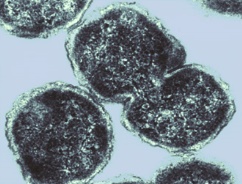 - G- baktérie

- aeróbne aj anaeróbne podmienky

- rozmanité substráty: methanol, vodík, síra...

- denitrifikačné vlastnosti

- hypergravitácia
zdroj: http://genome.jgi.doe.gov/parde/
[Speaker Notes: Paracoccus denitrificans je pôdna G- baktéria, ktorá je schopná života za anaeróbnych aj aeróbnych podmienok, tým pádom používa rôzne substráty. Za anaeróbnych podmienok sa prejavujú jej denitrifikačné vlastnosti. Zaujímavosťou je, že sú odolné voči silnej gravitácii.]
Denitrifikácia
- anaeróbne podmienky (bez O2 za prít. NO)

- redukcia z dusičnanov na dusík:
NO3- → NO2 - → NO → N2O → N2 

- 4 reduktázy potrebné k reakcii

- využitie v biotech., odstraňovanie NO2 -  z pitnej vody
[Speaker Notes: V anaeróbnych podmienkach sa prejavuje ich schopnosť spracovávať dusičnany na čistý dusík a uvoľňovať ho tak do atsmoféry. Deje sa tak v štyroch krokoch a sú tu potrebné enzýmy (reduktázy). Využitie je pomerne širospektrálne všade tam, kde je potrebné sa zbavovať dusíka, napríklad pri odstraňovaní NO2 z pitnej vody.]
Oxidačný stres
ROS

FerB – cytoplazmatický flavoproteín

FnrP transk. faktor rozložený ROS

N2O reduktáza (prerušená denitrifikácia)
[Speaker Notes: na baktérie takisto pôsobí oxidačný stres, reaktívne formy kyslíka (ROS). Jedným z obranných mechanizmov je tvorba FerB flavoproteínu, ktorý napomáha v likvidovaní ROS. Avšak pri veľmi vysokej koncentrácii ROS dochádza k rozkladu FnrP v strede molekuly a obranná funkcia bunky je narušená. Dochádza aj k zastaveniu denitrifikácie.]
- prestáva využívanie síry bunkou

aktivácia génov pre 
monooxygenázy

vstupujú do boja proti 
oxidačnému stresu
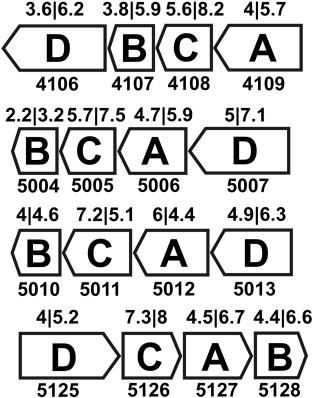 zdroj: http://www.sciencedirect.com/science/article/pii/S1874391915002201
[Speaker Notes: Vplyvom ROS bunka prestáva využívať síru ako substrát a dochádza k aktivácii génov pre monooxigenázy, ktoré sa takisto zapájajú do boja proti ROS. Na obrázku je znázornené, ako sú usporiadané jednotlivé génové skupiny pre expresiu monooxigenáz.]
Cieľ práce
- expresia génov pre tvorbu monooxygenáz

 - exprimovanie 4 génov: 4106/5007/5013/5125

 - zistenie štruktúry, popis vlastností
[Speaker Notes: Hlavným cieľom práce je exprimovanie 4 génov a získanie proteínov (monooxygenáz) v natívnej forme. Následne bude potrebné zistiť presnú štruktúru, popísať vlastnosti a overiť, akým spôsobom sa presne zapájajú do obranného mechanizmu baktérie.]
Postup práce
- izolácia cDNA P. Denitrificans

- izolácia génov reštriktázami

amplifikácia PCR

vkladanie do vektora pGEM, transformácia do kmeňa E.Coli a kontrola inzercie
[Speaker Notes: Najskôr bolo potrebné izolovať cDNA z našej baktérie P. denitrificans. Samotné gény sme izolovali špecifickými reštriktázami, ktoré nám vystrihli samotné gény. Následne sme ich amplifikovali pomocou PCR a skúšobne vložili do vektora pGEM, následne transformovali do E. coli a skontrolovali správnosť inzercie.]
vloženie do vektora pET21, ligácia

 - vloženiu vektora pET21 s génom do kompetentných E.Coli a kontrola inzercie

 - preklonovanie plasmidu do expresného kmeňa E.Coli BL21

-expresia a izolácia proteínov pomocou afinitnej chromatografie
[Speaker Notes: Po kontrole v pGEM vektore sme sme naše gény izolovali a pripravili, a takto pripravené následne ligovali do pET21 vektora. Pripravili sme kompetentné baktérie E. coli a skontrolovali inzerciu. Plasmid sme následne preklonovali do expresného kmeňa E. Coli BL21. Po kultivácii sme kolónie rozsuspendovali a snažili sa izolovať naše cielené proteíny pomocou afinitnej chromatografie.]
4106 – pET21 – exprimuje, pokus o purifikáciu
5007 – pET21 – neexprimuje
5013 do pET21 vligovať
5125 do pGEM vligovať
[Speaker Notes: K výsledkom sa snažíme postupne dopracovať, zatiaľ sme v stave získať natívny proteín. Hore v prezentácii je uvedené ako postupujeme s jednotlivými génmi.]
Ďakujem za pozornosť